Top 6 Most Commonly Asked Questions About National Wealth Center…
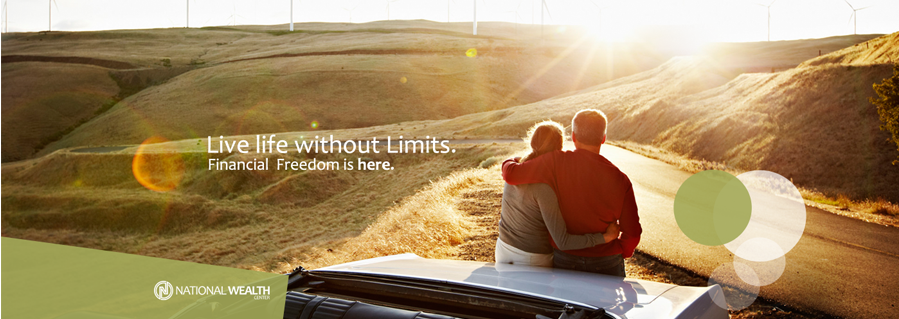 #1. Hey James, Just What Is National Wealth Center?!?
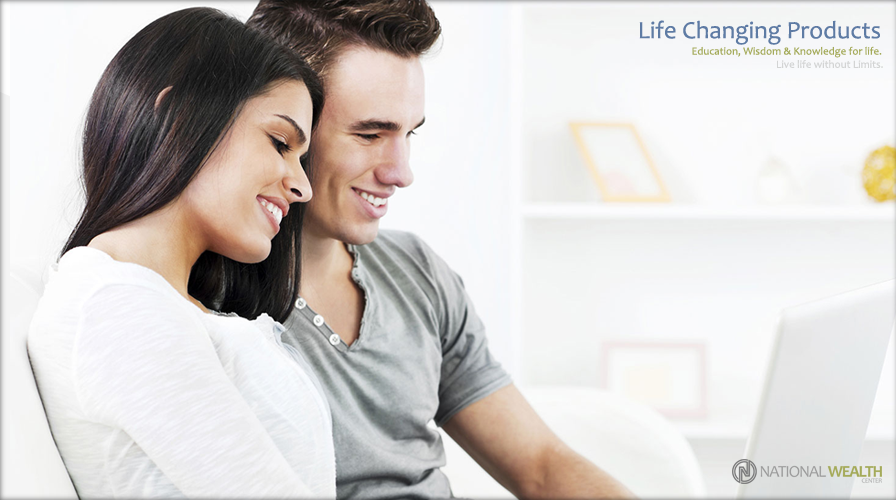 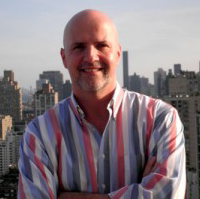 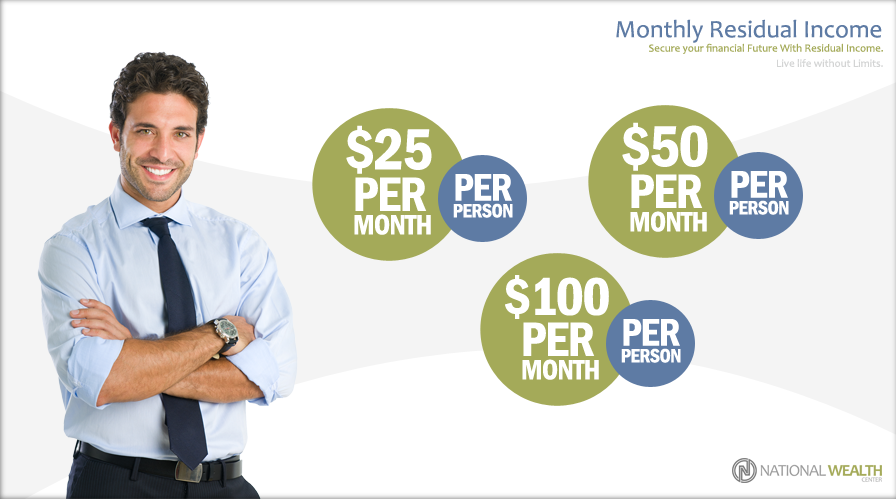 #2. How Does the Company Make Money with 100% Commissions?
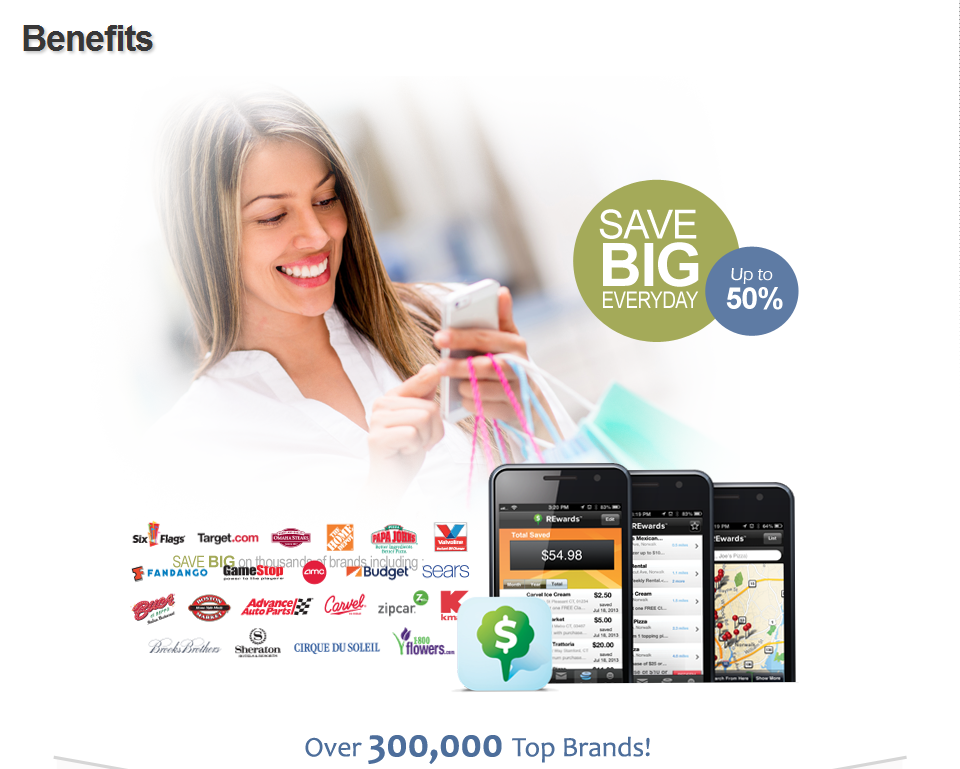 #3. What Levels Should I Join At?  Should I Join Them All In The Beginning?
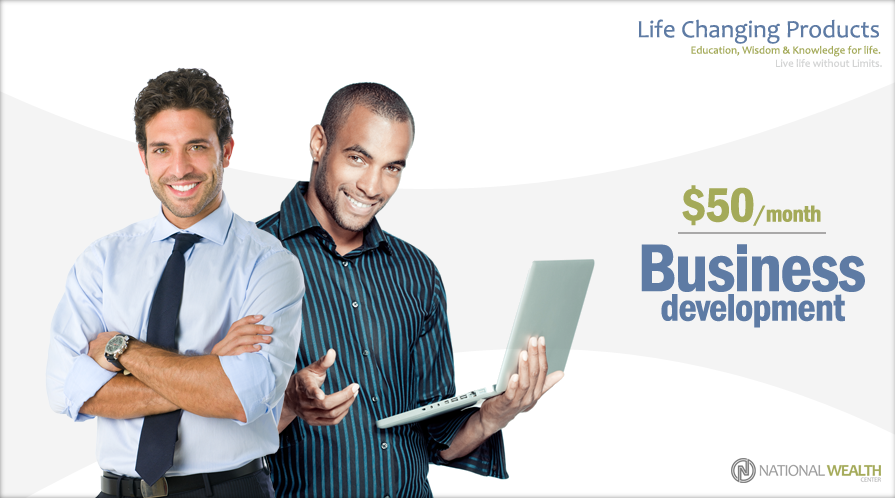 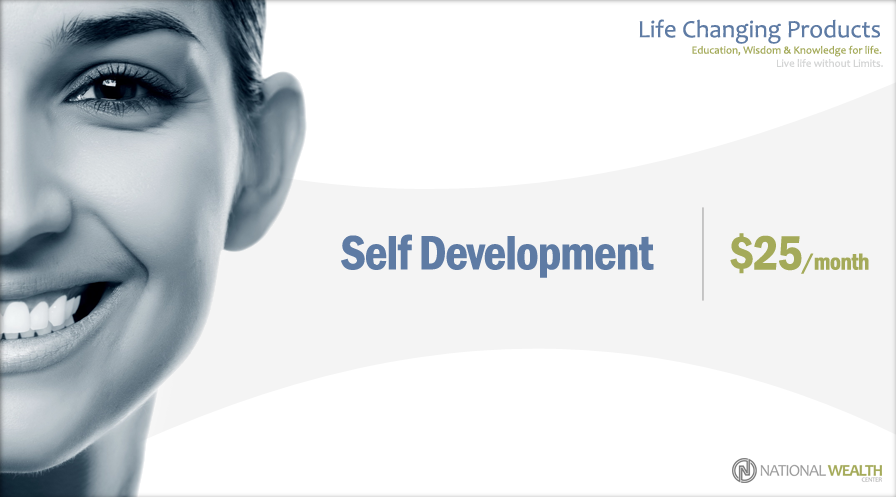 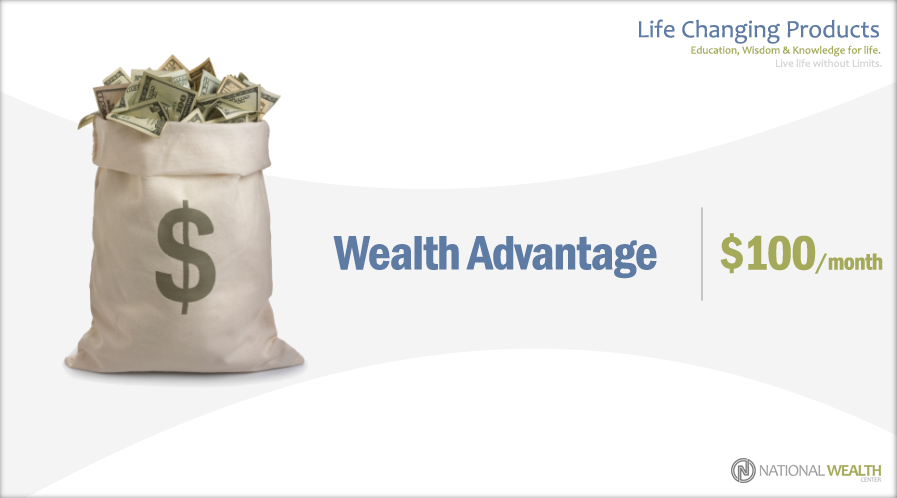 #4. Hey James, Is National Wealth Center Easy?
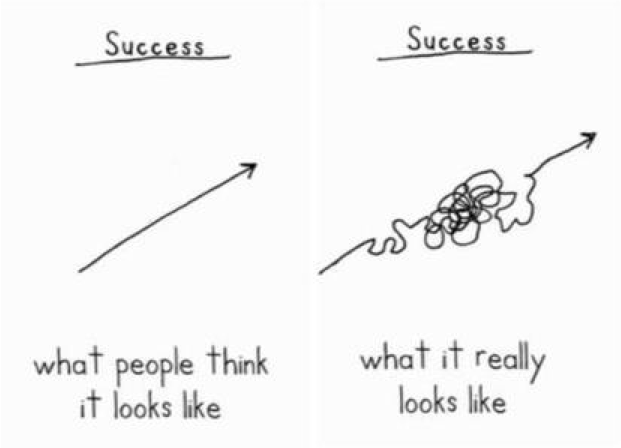 #5. Hey James, Will I Make As Much Money As You If I Join?
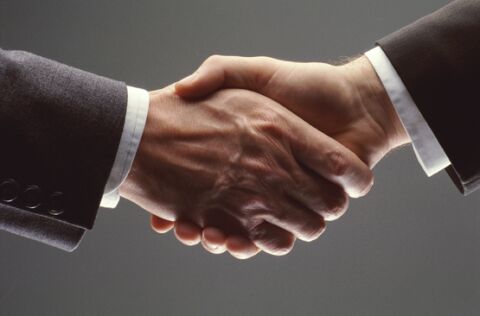 #6. I Haven’t Had Success In the Past, Will I Have Success With National Wealth Center?
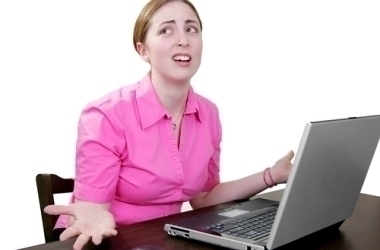 To Learn More…
Go To My Website:
www.thenationalwealthcenterreview.com

Contact Myself:
idwithjames@gmail.com